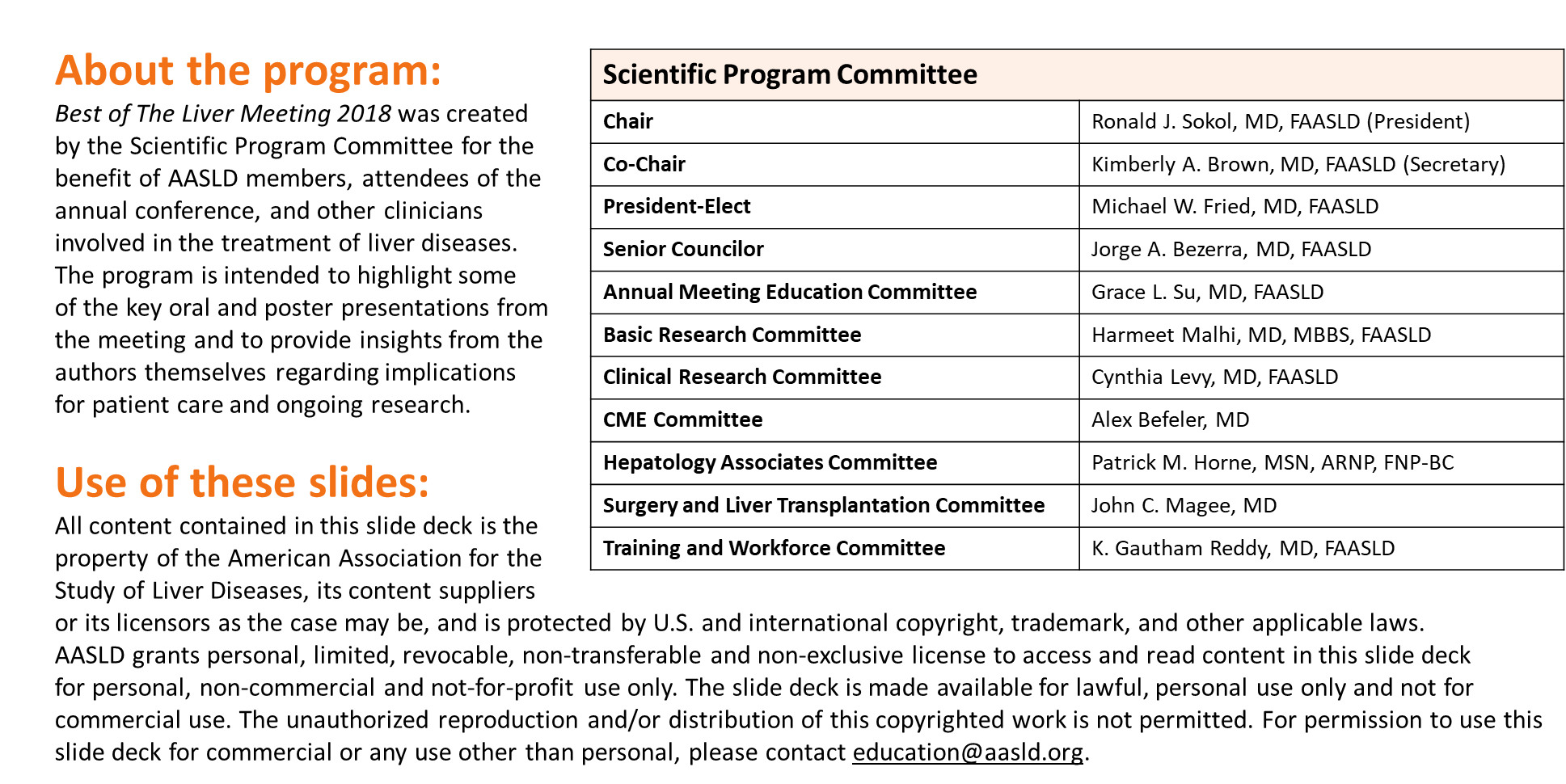 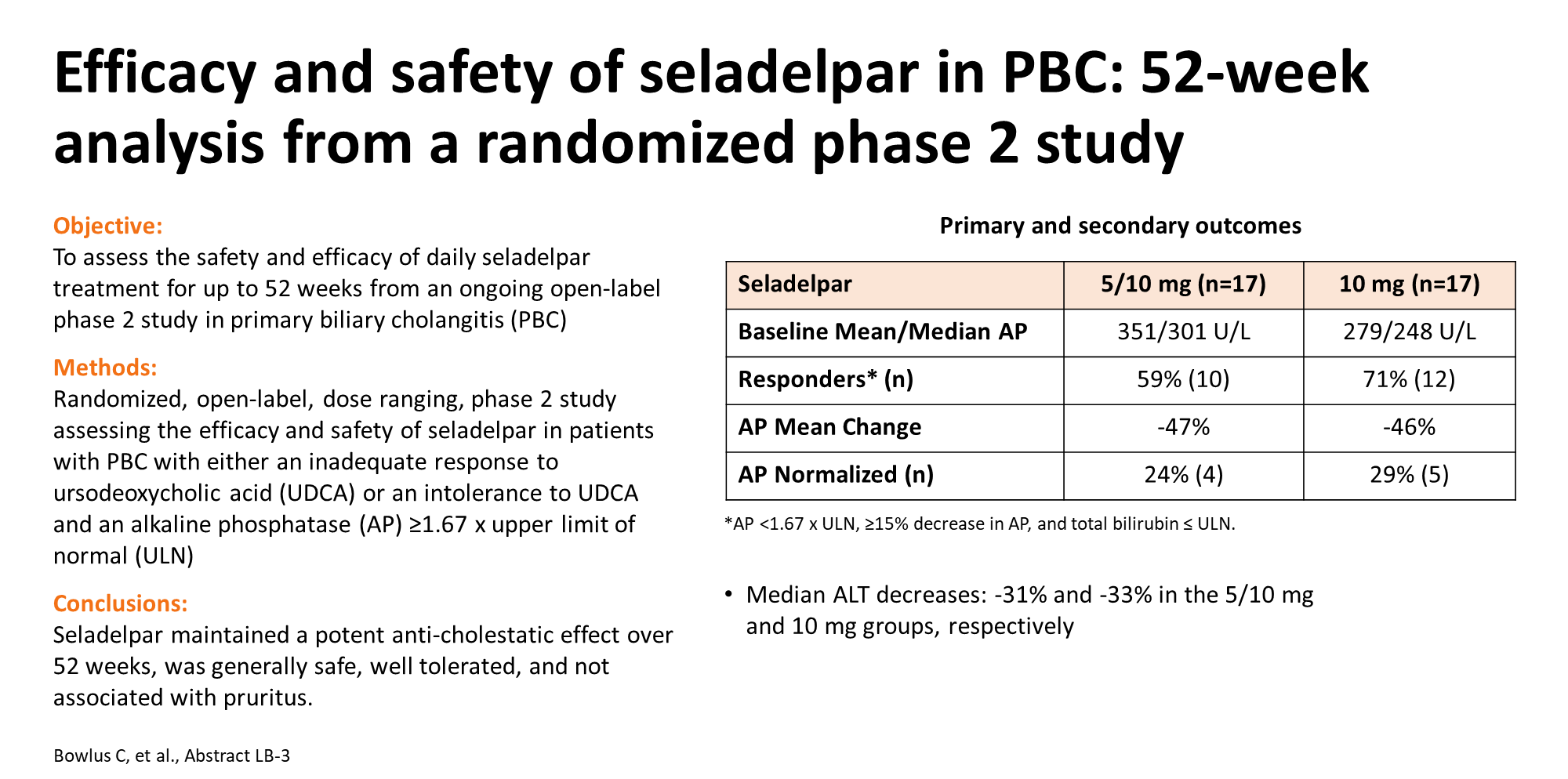 [Speaker Notes: Abstract LB-3

Efficacy and Safety of Seladelpar, a Selective Peroxisome Proliferator-Activated Receptor Delta Agonist, in Primary Biliary Cholangitis: 52-Week Analysis of an Ongoing International, Randomized, Dose Ranging Phase 2 Study
 
Dr. Christopher L. Bowlus1, Dr. Guy W. Neff2, Dr. Richard Aspinall3, Dr. Michael R. Galambos4, Dr. Aparna Goel5, Prof. Gideon Hirschfield6, Dr. Andreas Kremer7, Dr. Marlyn J. Mayo8, Dr. Mark Gordon Swain9, Dr. Brian Borg10, Prof. Yvonne Dörffel11, Dr. Stuart C. Gordon12, Dr. Stephen A. Harrison13, Dr. David Jones14, Dr. Paul J. Thuluvath15, Dr. Cynthia Levy16, David A Sheridan17, Dr. Carmen M. Stanca18, Dr. Bruce R. Bacon19, Prof. Christoph Berg20, Prof. Tarek I. Hassanein21, Dr. Joseph Odin22, Dr. Mitchell L. Shiffman23, Dr. Douglas Thorburn24, Dr. John M. Vierling25, Dr. David Bernstein26, Dr. Peter Buggisch27, Dr. Lynsey Corless28, Dr. Charles S Landis29, Dr. Adam L. Peyton30, Hemant A. Shah31, Dr. Marcus-Alexander Woerns32, Dr. Norman Gitlin33, Dr. Alexandra Steinberg34, Sandrin Bergheanu35, Gianni Amato34, Yun-Jung Choi34, Mr. Scott Rosenbusch34, Ms. Monika Varga34, Charles McWherter34 and Dr. Pol Boudes34, (1)UC Davis Medical Center, (2)Clinical Research, Florida Research Institute, (3)Portsmouth Hospitals NHS Trust, (4)Digestive Health-Care Atlanta, (5)Stanford University Medical Center, (6)Senior Lecturer, University of Birmingham, (7)Friedrich-Alexander-University Erlangen-Nürnberg, (8)Division of Gastroenterology and Hepatology, University of Texas Southwestern Medical Center, (9)University of Calgary, (10)Southern Therapy and Advanced Research, (11)Charité Universitätsmedizin, (12)Henry Ford Health System, (13)Pinnacle Clinical Research, (14)Newcastle University, UK, (15)Institute of Digestive Health and Liver Disease, (16)University of Miami School of Medicine, (17)Plymouth Hospitals NHS Trust & Plymouth University, (18)NYU Hepatology Associates, (19)Division of Gastroenterology and Hepatology, Saint Louis University School of Medicine, (20)Universitätsklinik Tübingen, (21)Southern California Liver Centers and Southern California Research Center, (22)Icahn School of Medicine at Mount Sinai (ISMMS), (23)Bon Secours Mercy Health, Liver Institute of Virginia, (24)Royal Free London, (25)Baylor College of Medicine, (26)Hofstra Northwell School of Medicine, (27)IFI Institut Fur Interdisziplinare Medizin, (28)Hull Royal Infirmary, (29)University of Washington, (30)Eastern Pennsylvania Gastroenterology and Liver Specialists, (31)Toronto Centre for Liver Disease, University Health Network, (32)Universitätsmedizin Der Johannes Gutenberg-Universität Mainz, (33)Atlanta Gastroenterology Associates, (34)Cymabay Therapeutics, (35)Saberg Clinical Research BV

Background: Seladelpar is a potent, selective PPAR-delta agonist and a candidate therapy for inflammatory liver diseases. We report the safety and efficacy of daily seladelpar treatment for up to 52 weeks from an ongoing open-label phase 2 study in primary biliary cholangitis (PBC). The 52-week time-point has been previously used for regulatory approval.
Methods: This open-label study (NCT02955602) randomized PBC patients with either an inadequate response to ursodeoxycholic acid (UDCA) or an intolerance to UDCA and an alkaline phosphatase (AP) ≥1.67 x upper limit of normal (ULN) to seladelpar 5 or 10 mg. After 12 weeks, patients on 5 mg could escalate to 10 mg if AP treatment goal was not met (5/10 mg group). Follow-up to 52 weeks evaluated dose regimens of 5/10 and 10 mg/day. The primary efficacy outcome was the AP % change from baseline. Other outcomes included a responder analysis defined as a composite of AP <1.67 x ULN, ≥15% decrease in AP, and total bilirubin ≤ULN, as well as changes in liver, metabolic, and inflammatory markers. Pruritus was evaluated with a visual analogue scale (VAS). Safety analyses included adverse events (AE) and laboratory markers.

Results: As of 7/2018, 119 patients were exposed to at least one dose of seladelpar. In each group, 17 patients completed 52-week treatment. At baseline, mean (SD) AP were 351 (166) U/L and 279 (74) U/L in the 5/10 and 10 mg groups, respectively. At 52 weeks, the mean decreases in AP were -47% and -46% in the 5/10 and 10 mg groups, respectively. At 52 weeks, 59% and 71% of patients responded to the composite efficacy outcome in the 5/10 and 10 mg groups, respectively. AP normalization occurred in 24% and 29% of patients in the 5/10 and 10 mg groups, respectively. Median ALT decreases were -31% and -33% in the 5/10 and 10 mg groups, respectively. Baseline median VAS were 20 and 41 in the 5/10 and 10 mg groups, respectively. Median changes in VAS were -30% and -66% in the 5/10 and 10 mg groups, respectively. There was no transaminase safety signal. There were 11 serious AEs in the study, none considered related to seladelpar. One discontinuation for a grade 1 gastroesophageal reflux was deemed related to seladelpar.

Conclusion: Seladelpar maintained a potent anti-cholestatic effect over 52 weeks. Seladelpar was generally safe, well tolerated and not associated with pruritus. A 52-week phase 3 PBC study has been initiated to confirm these results.

Disclosures:
Gianni Amato — Disclosure not available.
Dr. Richard Aspinall — Advisory Committee or Review Panel: Norgine UK, Intercept; Speaking and Teaching: Novartis UK, Falk Pharma UK.
Dr. Bruce Bacon — Advisory Committee or Review Panel: Gilead, AbbVie; Consulting: Merck, Gilead, Intercept; Grant/Research Support: Merck, AbbVie; Speaking and Teaching: Gilead, AbbVie, Valeant/Salix, Intercept.
Sandrin Bergheanu — Consulting: CymaBay Therapeutics
Dr. David Bernstein — Advisory Committee or Review Panel: Merck, Shinoigi; Grant/Research Support: Gilead, Abbvie, Dova, CymaBay, Shire, BI, Novartis; Speaking and Teaching: Intercept.
Dr. Brian Borg — Advisory Committee or Review Panel: Gilead, Intercept; Grant/Research Support: Cymabay, Gilead, Abbvie, Conatus, Intercept, Cmed, Dova, Durect, Shire; Speaking and Teaching: Gilead, Abbvie, Intercept, Salix.
Dr. Pol Boudes — Employment: CymaBay.
Dr. Christopher Bowlus — Advisory Committee or Review Panel: Contatus, BMS; Consulting: Cymabay, Eli Lilly, BiomX; Grant/Research Support: Gilead, Arena, GSK, Allergan, Takeda, Genkyotex, JKB Taiwan, TARGET Pharmasolutions, Eli Lilly, Novartis, Cymabay, Intercept Pharmaceuticals
Dr. Peter Buggisch — Advisory Committee or Review Panel: AbbVie, Gilead, MSD; Speaking and Teaching: AbbVie, Gilead, Falk, Janssen, MSD.
Yun-Jung Choi — Employment: CymaBay Therapeutics.
Dr. Stuart Gordon — Advisory Committee or Review Panel: Intercept, Gilead, AbbVie, Dova; Grant/Research Support: Intercept, Gilead, AbbVie, CymaBay, Genfit.
Dr. Stephen Harrison — Advisory Committee or Review Panel: Gilead; Consulting: Allergan, Intercept, IQVIA, Chronic Liver Disease Foundation, Pfizer, PPD, Prometheus, Novo Nordisk, Madrigal, Cymabay, Novartis, Pippin, Galmed, Corcept, Hightide, Genfit, Cirius, Innovate, CiVi, Terns, Metacrine, NGM Bio, Medpace, Axcella, Echosens, Perspectum, HistoIndex.
Prof. Tarek Hassanein — Grant/Research Support: Cymabay.
Prof. Gideon Hirschfield — Consulting: Cymabay, Intercept; Grant/Research Support: Gilead, Falk Pharma; Speaking and Teaching: Intercept.
Dr. David Jones — Disclosure not available.
Dr. Charles Landis — Disclosure not available.
Dr. Cynthia Levy — Board Membership: Liver Transplantation; Consulting: Target PharmaSolutions, Cara Therapeutics; Grant/Research Support: Novartis, GSK, Intercept Pharma, CymaBay, Gilead, Genfit, Enanta, Alnylan, NGM, Durect, High Tide.
Dr. Marlyn Mayo — Advisory Committee or Review Panel: Target; Grant/Research Support: Intercept, Cymabay, Novartis, Target, Genfit, GSK, Mallinckrodt.
Charles McWherter — Employment: CymaBay Therapeutics, Inc.; Management Position: CymaBay Therpautics, Inc.; Patent Held/Filed: CymaBay Therapeutics, Inc.; Stock Shareholder: CymaBay Therpaeutics, Inc.
Dr. Guy Neff — Advisory Committee or Review Panel: Enterome; Speaking and Teaching: Intercept.
Dr. Joseph Odin — Disclosure not available.
Dr. Adam Peyton — Advisory Committee or Review Panel: Merck, AbbVie, Gilead; Consulting: Dova; Speaking and Teaching: Merck, AbbVie, Gilead, Intercept, Dova.
Mr. Scott Rosenbusch — Disclosure not available.
Hemant Shah — Disclosure not available.
Dr. Mitchell Shiffman — Advisory Committee or Review Panel: AbbVie, Bayer, Dova, Gilead, Merck, Shionogi, Intercept; Grant/Research Support: AbbVie, Conatus, Enanta, Exalenz, Gilead, CymaBay, Genfit, Genkyotex, Intercept, NGMBio, Novartis, Shire, Valeant, Assembly Bioscience; Speaking and Teaching: AbbVie, Bayer, BMS, Easai, Dova, Enanta, Gilead, Merck, Shion.
Dr. Alexandra Steinberg — Employment: CymaBay Therapeutics.
Dr. Mark Swain — Grant/Research Support: Intercept, Gilead, CymaBay; Speaking and Teaching: Intercept, Gilead.
Dr. Douglas Thorburn — Speaking and Teaching: Intercept, Falk.
Dr. John Vierling — Advisory Committee or Review Panel: CymaBay; Grant/Research Support: CymaBay.
The following people have nothing to disclose: Prof. Christoph Berg, Dr. Lynsey Corless, Prof. Yvonne Dörffel, Dr. Michael Galambos, Dr. Norman Gitlin, Dr. Aparna Goel, Dr. Andreas Kremer, David Sheridan, Dr. Carmen Stanca, Dr. Paul Thuluvath, Ms. Monika Varga, Dr. Marcus-Alexander Woerns.]
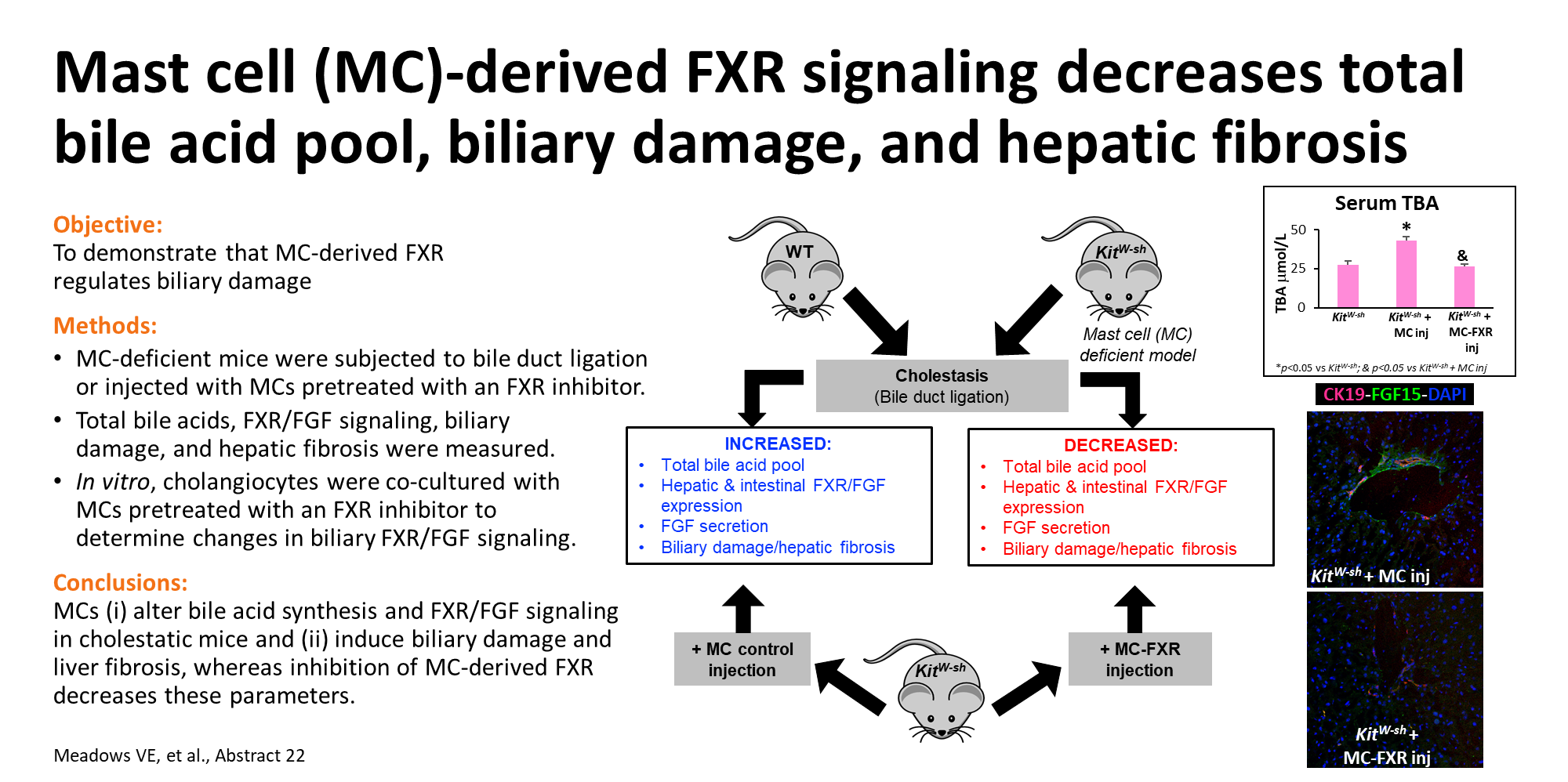 [Speaker Notes: Abstract 22

Mast Cells (MCs) Regulate Bile Acid Synthesis during Cholestatic Liver Injury Via FXR/SHP Signaling and Inhibition of MC-Derived FXR Decreases Hepatic Damage and Fibrosis

Vik Meadows1, Laura Hargrove2, Jennifer Demieville1, Ms. Lindsey Kennedy3, Dr. Steven Smith4 and Dr. Heather L. Francis5, (1)Central Texas Veterans Health Care System, (2)Medical Physiology, Texas A&M COM HSC, (3)Texas A&M COM HSC, (4)Baylor Scott & White Health, (5)Medical Physiology, Texas A&M HSC, Medical Physiology
 
Background: Bile acid (BA) synthesis is regulated by activation of farnesoid X receptor (FXR) inducing small heterodimer partner (SHP) expression, activating fibroblast growth factor (FGF)-15 and downregulating Cyp7a1. Total bile acid (TBA) levels increase in liver injury and primary sclerosing cholangitis (PSC). Mast cells (MCs) express BA receptors/transporters and inhibition of MC-derived histamine decreases TBA levels in PSC mice. After bile duct ligation (BDL), MCs infiltrate the liver inducing damage and fibrosis. In BDL MC-deficient mice, biliary damage and liver fibrosis decrease; however, reintroduction of MCs exacerbates liver damage. We aimed to determine if MC-derived FGF regulates BA synthesis, biliary injury and hepatic fibrosis via FXR/SHP signaling. 

Methods: c57bl/6 (WT) or MC-deficient (KitW-sh) mice underwent sham or BDL for 1 wk. Separately, KitW-sh mice received tail vein injections of cultured MCs (ATCC®) pretreated with 1XPBS (PBS-MCs) or the FXR inhibitor, Z-guggulsterone (10μM, 24 hr, FXR-MCs) and sacrificed 3 days later. Total liver (TL), isolated cholangiocytes/supernatants and serum were collected. TBA levels were measured in TL and serum and FGF secretion in serum and cholangiocyte supernatants by EIA. Ductular reaction was evaluated by immunohistochemistry for CK-19 (biliary marker) and Ki-67. Liver fibrosis was determined by Sirius Red staining and qPCR for fibrotic markers in TL. Biliary expression of FXR/SHP/Cyp7a1 and FGF-15 was evaluated by qPCR. In vitro, MCs were treated with 0.1% BSA (control) or Z-guggulsterone (10μM, 24 hrs) prior to evaluating FGF secretion by EIA and FXR/SHP/Cyp7a1 expression by qPCR. Further, treated MC supernatants were added to cholangiocyte lines and FXR/SHP/CYP7a1 and FGF-15 expression was measured by qPCR, as well as biliary FGF secretion by EIA. 

Results: In BDL WT and KitW-sh mice injected with PBS-MCs, we found increased (i) TBA content; (ii) serum/cholangiocyte FGF levels; (iii) ductular reaction/hepatic fibrosis; (iv) biliary FXR/SHP and FGF-15 expression. All of these parameters decreased in BDL KitW-sh and KitW-sh mice injected with FXR-MCs. Cyp7a1 expression significantly decreased in BDL WT mice and remained unchanged in BDL KitW-shcompared to controls. MC injections decreased Cyp7a1 expression in KitW-sh mice compared to controls. In vitro, MCs express FXR/SHP and secrete FGF. Further, cholangiocytes co-cultured with basal-treated MCs demonstrated increased biliary FXR/SHP/FGF-15 expression and FGF secretion, whereas Cyp7a1 was downregulated. In cholangiocytes co-cultured with FXR depleted MCs, biliary FXR and FGF secretion decreased.

Conclusion: MCs regulate BA synthesis during cholestatic liver injury and inhibition of MC-FXR decreases biliary injury/hepatic fibrosis. Our studies identify a novel role for MCs in BA synthesis during liver damage, which may be a therapeutic target for patients.

Disclosures:
The following people have nothing to disclose: Laura Hargrove, Jennifer Demieville, Ms. Lindsey Kennedy, Dr. Steven Smith, Dr. Heather L. Francis]
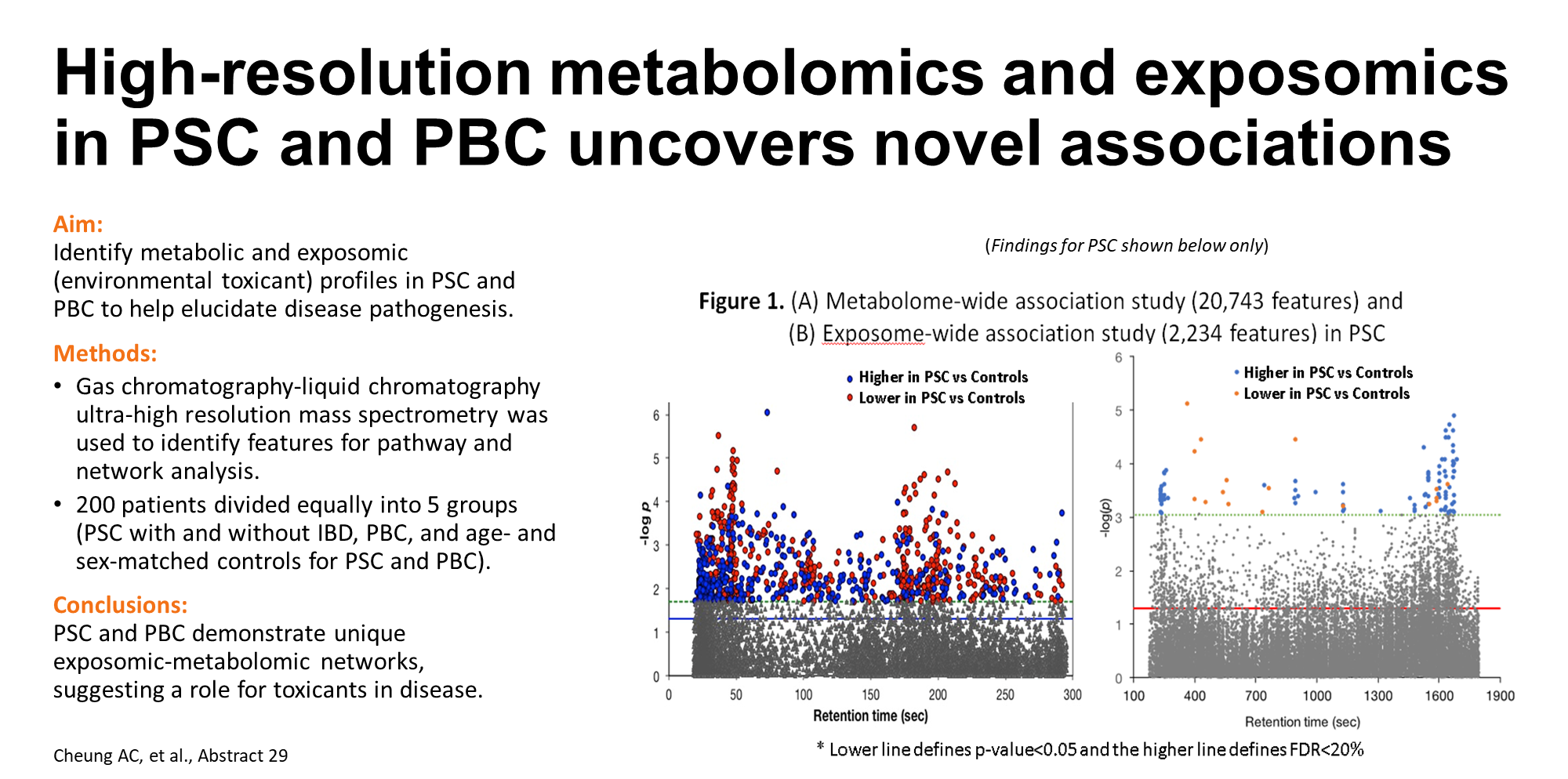 [Speaker Notes: Abstract 29

High-Resolution Metabolomics and Exposomics in Primary Sclerosing Cholangitis and Primary Biliary Cholangitis Uncovers Novel, Disease-Specific Associations in Bile Acid and Amino Acid Metabolism and Environmental Toxicant Exposures

Dr. Angela Cheung1, Douglas I Walker2, Mr. Brian D. Juran3, Bryan M Mccauley4, Elizabeth J Atkinson4, Mr. Erik M Schlicht3, Gary W Miller2 and Dr. Konstantinos N. Lazaridis3, (1)Mayo Clinic Rochester, (2)Emory University, (3)Division of Gastroenterology and Hepatology, Mayo Clinic, (4)Mayo Clinic
 
Background: Human environmental exposures and corresponding metabolic responses are highly variable, and may contribute to disease in genetically susceptible individuals. Recently, ultra-high resolution mass spectrometry (HRMS) has allowed precise detection of ~20,000 signals, revolutionizing the ability to measure biologic responses (metabolomics) to cumulative exposures such as environmental toxicants, diet, drugs and the microbiome (exposomics). Identification of unique metabolome-exposome profiles in cholestatic liver disease may help elucidate disease pathogenesis. 

Methods: We performed a metabolome-wide association study (MWAS) for detection of polar and non-polar metabolites using liquid chromatography with HRMS in the plasma of 40 subjects with early stage primary sclerosing cholangitis and inflammatory bowel disease (PSC-IBD), 40 subjects with isolated PSC, 40 subjects with early stage primary biliary cholangitis (PBC) and 80 age- and sex-matched healthy controls. Logistic regression was used to adjust for age and sex, followed by network and pathway enrichment to identify top metabolome and exposome features (P<0.05, false detection rate (FDR)<0.20).

Results: Over 9000 non-polar and 11,000 polar metabolites were detected in both PSC and PBC. Of these, 55 and 53 metabolites were consistently unique to PSC and PBC, respectively. Bile acid biosynthesis was enriched in both PSC and PBC, however while PSC subjects showed substantial increases in chenodeoxycholic acid conjugates (glycochenodeoxycholate: PSC odds ratio (OR) 24,773; PBC: OR 9; taurochenodeoxycholate: PSC OR 59) and taurine conjugates of deoxycholic acid (PSC OR 4), PBC subjects showed increased cholic acid (OR 3) and its glycine derivative (OR 6). Alanine & aspartate and glycerophospholipid metabolism were enriched in PSC, while butanoate and methionine & cysteine metabolism were enriched in PBC. PSC, PSC-IBD and PBC samples were significantly associated with unique materials (PSC-IBD: pentachloroanisole; PBC: PCB-153, PCB-180), insecticides (PSC: mevinphos, azinphos-methyl; PSC-IBD: bifenthrin; PBC: trans-nonachlor, diazinon) and pesticides (PSC: dimethachlor; PSC-IBD: bifenthrin). 

Conclusion: PSC and PBC are categorized by unique metabolome and exposome profiles. PSC is associated with chenodeoxycholic acid derivatives, while PBC is associated with cholic acid and derivatives. Unique exposomic profiles suggest patient-specific exposures or metabolism of environmental toxicants. Further study of these findings using integrated multiomics approaches may improve our understanding of the pathogenesis and outcome of these diseases, as well as uncover new therapeutics for PSC and PBC.

Disclosures:
The following people have nothing to disclose: Dr. Angela Cheung, Mr. Brian D. Juran, Dr. Konstantinos N. Lazaridis]
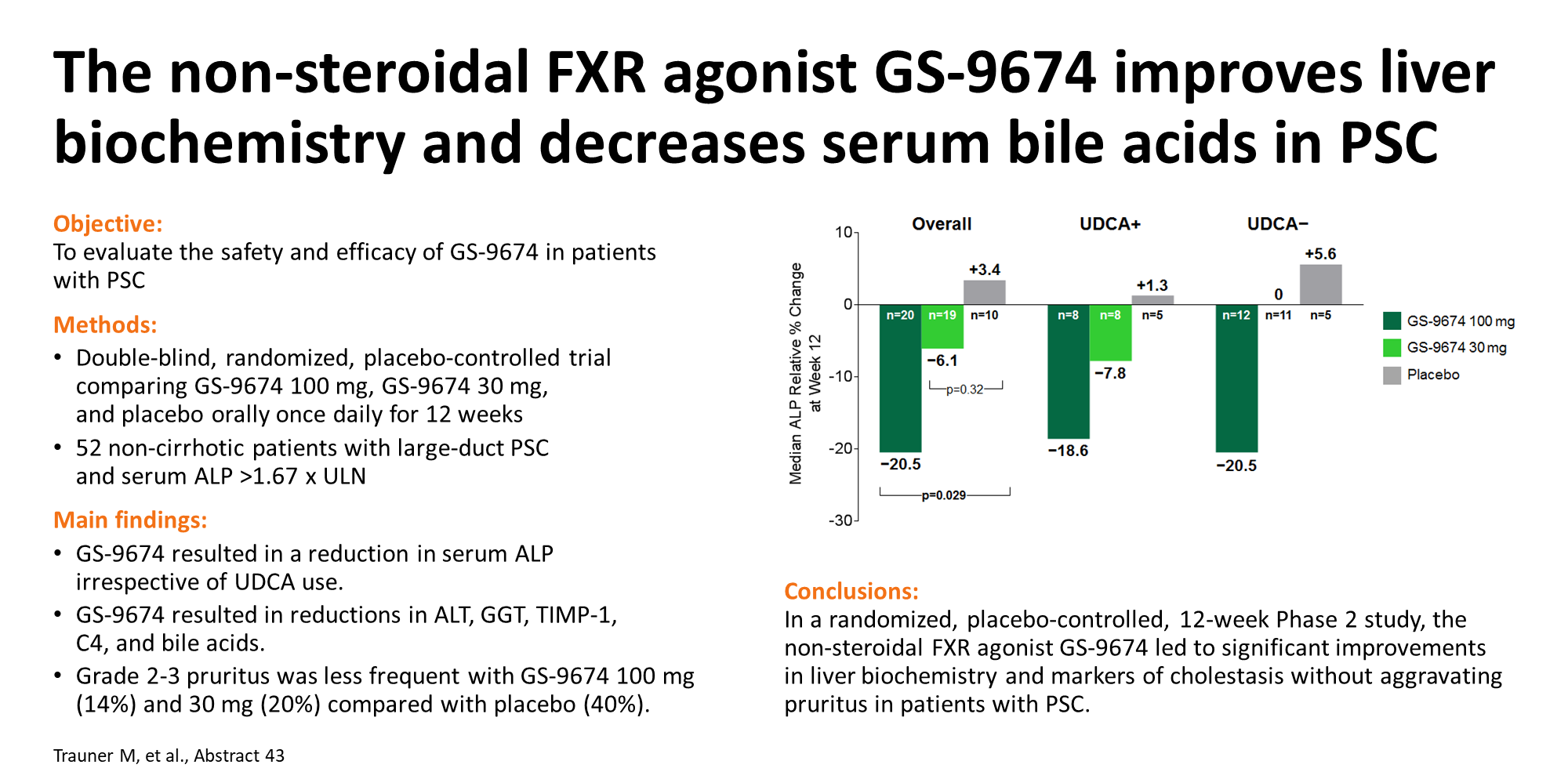 [Speaker Notes: Abstract 43

The Non-Steroidal Farnesoid X Receptor (FXR) Agonist GS-9674 Improves Liver Biochemistry and Decreases Serum Bile Acids in Patients with Primary Sclerosing Cholangitis (PSC): A Phase 2, Randomized, Placebo-Controlled Trial

Dr. Michael H. Trauner1, Dr. Aliya Gulamhusein2, Dr. Bilal Hameed3, Dr. Stephen H. Caldwell4, Dr. Mitchell L. Shiffman5, Dr. Charles S. Landis6, Dr. Bertus Eksteen7, Dr. Kosh Agarwal8, Dr. Andrew Joseph Muir9, Dr. Simon M. Rushbrook10, Tuan Nguyen11, Xiaomin Lu11, Georgia Li11, Chuhan Chung11, Mani Subramanian11, Robert P. Myers11, Christopher L. Bowlus12 and Dr. Kris V. Kowdley13, (1)Division of Gastroenterology & Hepatology, Department of Internal Medicine III, Medical University of Vienna, Austria, (2)University of Toronto, (3)University of California, San Francisco, (4)University of Virginia, (5)Liver Institute of Virginia, (6)University of Washington, (7)University of Calgary, (8)Institute of Liver Studies, King's College Hospital NHS Trust, (9)Duke Clinical Research Institute, (10)Norfolk and Norwich Univeristy Hospital, (11)Gilead Sciences, Inc., (12)Division of Gastroenterology and Hepatology, UC Davis School of Medicine, (13)Swedish Medical Center
 
Background: PSC represents a major unmet medical need. Here, we describe the safety and efficacy of GS-9674, a non-steroidal FXR agonist, in a Phase 2 trial of patients with PSC. 

Methods: In this double-blind, placebo-controlled trial (NCT02943460), non-cirrhotic subjects with large duct PSC were randomized in a 2:2:1 ratio to receive GS-9674 100 mg (n=22), GS-9674 30 mg (n=20), or placebo (n=10) orally QD for 12 weeks (W12). All subjects had baseline (BL) serum alkaline phosphatase (ALP) >1.67 x ULN and total bilirubin ≤2 mg/dL. Randomization was stratified by ursodeoxycholic acid (UDCA) use, which was stable for >12 months before screening. Safety, tolerability, pharmacodynamic effects of GS-9674 (serum C4 and bile acids), liver biochemistry, and serum fibrosis markers were evaluated. 

Results: 52 subjects with PSC were randomized (median age 43 years, 58% male, 60% with intra- and extra-hepatic duct involvement, 60% with IBD, 46% on UDCA). The median serum ALP and bilirubin at BL were 348 U/L (IQR 248, 439) and 0.7 mg/dL (0.5, 1.0), respectively. At W12, dose-dependent reductions in liver biochemistry were observed between GS-9674 and placebo-treated subjects (table). GS-9674 100 mg led to significant reductions in serum ALP (median reduction -21%; p=0.029 vs placebo), GGT (-30%; p<0.001), ALT (-49%; p=0.009), AST (-42%; p=0.019), and TIMP-1 (-8.2%; p=0.063). Relative reductions in ALP on GS-9674 100 mg were similar between UDCA-treated (n=8) and untreated (n=12) patients (-19% vs -21%; p=0.26). BL predictors of ALP response (≥20% reduction from BL to W12) included lower ELF score (p=0.065) and serum PIII-NP (p=0.026), but not ALP. At W12, ALP responders had greater relative reductions in serum ALT, AST, GGT, TIMP-1, CRP, and total bile acids compared with non-responders (all p<0.05). Both 100 mg and 30 mg of GS-9674 reduced serum C4 compared with placebo; reductions in bile acids were greatest with 100 mg (table). GS-9674 was well-tolerated. The incidence of Grade 2 or 3 pruritus was numerically lower with GS-9674 100 mg (13.6% [3/22]) and 30 mg (20% [4/20]) compared with placebo (40% [4/10]). 

Conclusion: In a randomized, placebo-controlled, 12-week Phase 2 study, the non-steroidal FXR agonist GS-9674 led to significant improvements in liver biochemistry and markers of cholestasis without aggravating pruritus in patients with PSC.

Disclosures:
Dr. Michael H. Trauner – Gilead: Advisory Committee or Review Panel; Gilead: Speaking and Teaching; Gilead: Grant/Research Support;
Dr. Aliya Gulamhusein – Intercept: Advisory Committee or Review Panel; Intercept: Speaking and Teaching;
Dr. Bilal Hameed – Gilead: Grant/Research Support; Conatus: Grant/Research Support; Intercept: Grant/Research Support; Genfit: Grant/Research Support; Dova: Advisory Committee or Review Panel;
Dr. Kosh Agarwal – AbbVie: Advisory Committee or Review Panel; AbbVie: Grant/Research Support; Gilead: Consulting; Gilead: Grant/Research Support; Gilead: Speaking and Teaching; Merck: Speaking and Teaching; Merck: Grant/Research Support; Vir: Consulting; Arbutus: Consulting;
Dr. Andrew Joseph Muir – Gilead: Grant/Research Support; AbbVie: Advisory Committee or Review Panel; Proteus: Grant/Research Support; AbbVie: Grant/Research Support; Gilead: Advisory Committee or Review Panel; NGM: Grant/Research Support; TaiwanJ: Grant/Research Support; Dova Pharmaceuticals: Grant/Research Support; Oncimmune: Advisory Committee or Review Panel; Precision Biosciences: Advisory Committee or Review Panel;
Xiaomin Lu – Gilead Sciences: Employment;
Chuhan Chung – Gilead Sciences: Employment;
Mani Subramanian – Gilead Sciences: Employment; Gilead Sciences: Stock Shareholder;
Christopher L. Bowlus – Intercept Pharmaceuticals: Grant/Research Support; Cymabay: Grant/Research Support; Contatus: Advisory Committee or Review Panel; Gilead: Grant/Research Support; BMS: Advisory Committee or Review Panel; Arena: Grant/Research Support; GSK: Grant/Research Support; NGM Bio: Grant/Research Support; Takeda: Grant/Research Support; Genkyotex: Grant/Research Support; JKB Taiwan: Grant/Research Support; TARGET Pharmasolutions: Grant/Research Support;
Dr. Kris V. Kowdley – Allergan: Grant/Research Support; AbbVie: Advisory Committee or Review Panel; AbbVie: Consulting; AbbVie: Speaking and Teaching; Conatus: Advisory Committee or Review Panel; Corcept Therapeutics: Consulting; Dova Pharmaceutical: Advisory Committee or Review Panel; Galectin: Grant/Research Support; Genfit: Grant/Research Support; Gilead: Advisory Committee or Review Panel; Gilead: Consulting; Gilead: Grant/Research Support; Gilead: Speaking and Teaching; GSK: Grant/Research Support; Immuron: Grant/Research Support; Intercept: Advisory Committee or Review Panel; Intercept: Consulting; Intercept: Grant/Research Support; Intercept: Speaking and Teaching; Mavupharma: Advisory Committee or Review Panel; Merck: Advisory Committee or Review Panel; Merck: Grant/Research Support; Novartis: Grant/Research Support; Prometheus: Grant/Research Support; Verylx: Consulting; Zydus Discovery DMCC: Grant/Research Support;
The following people have nothing to disclose: Georgia Li]
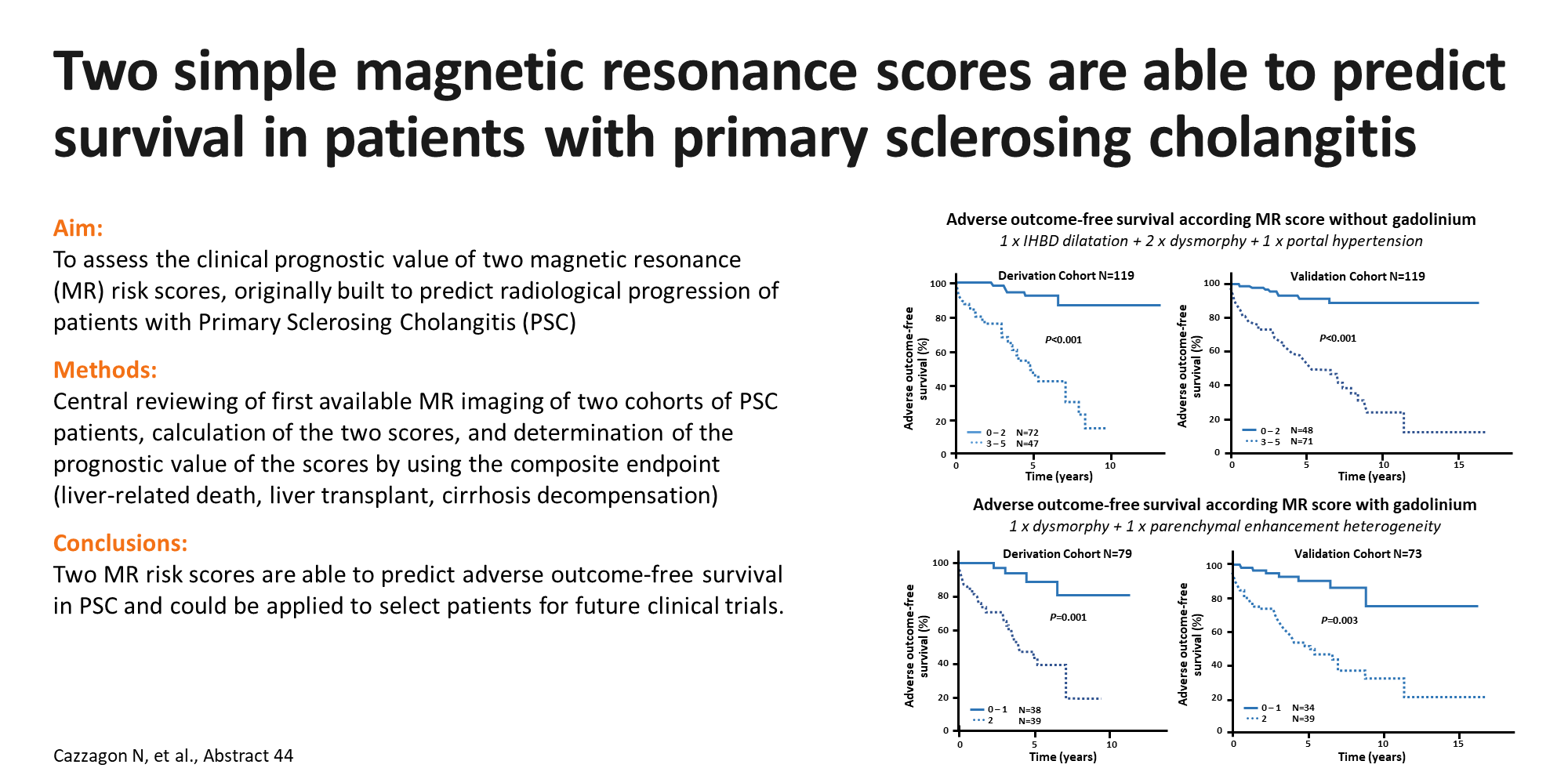 [Speaker Notes: Abstract 44

Two Simple Magnetic Resonance Scores Are Able to Predict Survival in Patients with Primary Sclerosing Cholangitis

Dr. Nora Cazzagon1,2, Dr. Sara Lemoinne2,3, Dr. Sanaa El Mouhadi4, Dr. Palak Trivedi5, Dr. Anthony Dohan6,7,8, Dr. Astrid Kemgang Fankem3,9, Prof. Chantal Housset2,3,9, Dr. Yves Chretien2,3, Dr. Christophe Corpechot2,3, Prof. Gideon Hirschfield10, Prof. Annarosa Floreani1, Dr. Raffaella Motta11, Dr. Karen Isaacs12, Dr. Benoit Gallix6, Dr. Alan Barkun13, Dr. Jeffrey Barkun14, Prof. Olivier Chazouilleres15 and Prof. Lionel Arrivé4, (1)Department of Surgery, Oncology and Gastroenterology-Discog, Gastroenterology Unit, University of Padova, Padova, Italy, (2)Reference Center for Inflammatory Biliary Diseases and Autoimmune Hepatitis, Saint-Antoine Hospital, Assistance Publique - Hôpitaux De Paris, (3)Inserm Umr_S938, Sorbonne University, (4)Department of Radiology, Saint-Antoine Hospital, Assistance Publique-Hôpitaux De Paris (APHP), UPMC Sorbonne University, Paris, France, (5)Institute of Immunology & Immunotherapy, University of Birmingham (UK), (6)Department of Radiology, Mcgill University Health Centre, Montreal, QC, Canada, (7)Department of Radiology, Hôpital Cochin-AP-HP, Université Sorbonne Paris Cité, Paris-Descartes, (8)Umr Inserm U965, Hôpital Lariboisière, Paris, France, (9)Sorbonne Universités, UPMC Université Paris 06, Umr_S 938, Centre De Recherche Saint-Antoine, Paris, France, (10)National Institute for Health Research (NIHR) Birmingham Biomedical Research Centre (BRC), University of Birmingham, (11)Departmente of Medicine (DIMED), Institute of Radiology, University of Padova, Padova, Italy, (12)Imaging Department - University Hospitals Birmingham NHS Foundation Trust, Queen Elizabeth Hospital, Birmingham, UK, (13)Department of Gastroenterology, Mcgill University Health Center, Montreal, QC, Canada, (14)Department of Surgery, Mcgill University Health Centre, Montreal, QC, Canada, (15)Reference Center for Inflammatory Biliary Diseases and Autoimmune Hepatitis, Saint-Antoine Hospital, Paris
 
Background: Primary sclerosing cholangitis (PSC) has a variable course that is often progressive. To predict clinical outcome in a single patient is a major need. Magnetic resonance (MR) imaging with three dimensional (3D) MR cholangiography is the modality of choice for diagnosis. Moreover, we have shown that some MR features, combined into two MR scores, are able to predict radiologic progression of PSC (Ref). The aim of this study was to assess the prognostic value of these two MR scores in terms of clinical events 

Methods: This retrospective multicentric study included two cohorts of PSC patients: a derivation cohort composed by patients from Paris and an external validation cohort composed by patients from Birmingham, Padova and Montreal. We included patients with large duct PSC who had at least one 3D-MR cholangiography. All first available MR examinations were revaluated by two radiologists and the two MR scores were calculated: MR score without gadolinium =(1 x dilatation of intrahepatic bile ducts) + (2 x dysmorphy) + (1 x portal hypertension); MR score with gadolinium=(1 x dysmorphy) + (1 x parenchymal enhancement heterogeneity). Primary endpoint was survival without liver transplantation (LT) and cirrhotic decompensation. Survival was assessed by Cox regression model. 

Results: 238 PSC patients were included, 119 composed the derivation cohort and 119 the validation cohort. Median age at diagnosis was 37 [25-52] years, 66% of patients were males and 72% had IBD. Gadolinium chelates were injected in 64% of patients. During the median follow-up of 4.4 [2.6-6.4] and 3.8 [1.5-6.2] years, 20 and 25 patients underwent LT, 9 and 5 patients died and 18 and 24 patients developed cirrhotic decompensation in derivation and validation cohorts, respectively,. In univariate analysis, items associated with event-free survival were: total bilirubin, AST, ALT, GGT, albumin, MR score without gadolinium (figure 1A) and MR score with gadolinium. Predictive performances of MR scores without and with gadolinium assessed by c-statistic were 0.89 IC95% [0.84-0.95] and 0.75 IC95% [0.64-0.87], respectively. Independent prognostic factors identified by multivariate analysis were MR scores and total bilirubin. The prognostic value of MR scores was confirmed in the validation cohort (figure 1B). 
Conclusion: MR risk scores without and with gadolinium accurately predict clinical outcome in PSC patients. 

Reference Ruiz A et al. Hepatology 2014; 59: 242-50. 

Figure 1. Event-free survival in derivation (Panel A) and validation (Panel B) cohorts according to MRI score without Gadolinium 

Disclosures:
Prof. Gideon Hirschfield – Intercept: Speaking and Teaching; Cymabay: Consulting; Gilead: Grant/Research Support; Falk Pharma: Grant/Research Support; Intercept: Consulting;
Prof. Olivier Chazouilleres – Intercept: Board Membership;
The following people have nothing to disclose: Dr. Nora Cazzagon, Dr. Sara Lemoinne, Prof. Chantal Housset, Prof. Annarosa Floreani, Dr. Raffaella Motta]
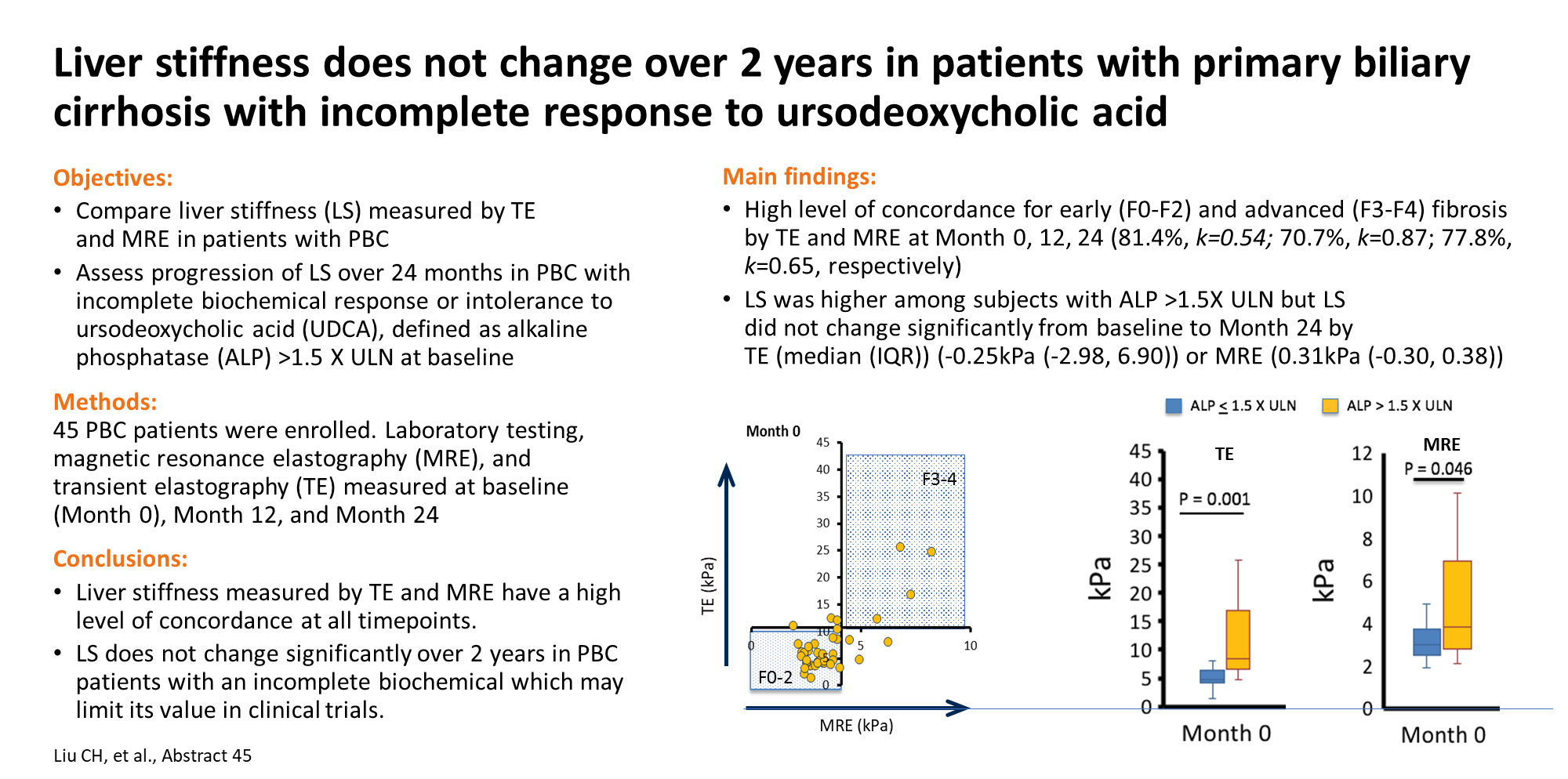 [Speaker Notes: Abstract 45

Liver Stiffness Does Not Change over 2 Years in Patients with Primary Biliary Cirrhosis with an Incomplete Response to Ursodeoxycholic Acid

Chung Heng Liu1, Michael Corwin2, John McGahan2, Sandeep Dhaliwal1, M Eric Gershwin3 and Christopher L. Bowlus1, (1)Division of Gastroenterology and Hepatology, UC Davis School of Medicine, (2)Department of Radiology, UC Davis School of Medicine, (3)Department of Internal Medicine: Rheumatology/Allergy and Clinical Immunology, University of California, Davis, CA 95616, USA
 
Background: Liver biopsy is rarely performed for primary biliary cholangitis (PBC) resulting in the reliance on non-invasive methods such as transient elastography (TE or FibroScan®) and magnetic resonance elastography (MRE) to estimate liver fibrosis, including as endpoints in clinical trials. However, there is limited data on the performance of TE or MRE in PBC patients over time. The aim of this study was to evaluate the progression of liver stiffness (LS) measured by TE and MRE over the course of 24 months in patients with PBC. 

Methods: This was a prospective observational study of PBC patients who had TE, MRE, and laboratory testing performed on the same day at Months 0, 12, and 24. Correlations between liver stiffness by TE and MRE and changes in LS were determined at each time point. Established cutoffs of fibrosis stage were used to compare TE and MRE and their changes over time. 

Results: A total of 45 subjects, of which 43 had complete baseline data, were enrolled (91% female; median age 50 years; 82% AMA positive; 31% with alkaline phosphatase (ALP) >1.5 X ULN). LS determined by TE and MRE was strongly correlated at Month 0 (n=43), 12 (n=41), and 24 (n=33) (r=0.79; 0.92; and 0.94, respectively, p<0.0001 at all time points). A high level of agreement between TE and MRE in early (F0-F2) and advanced (F3-F4) fibrosis was found at Month 0, 12, and 24 (81.4%, k=0.54; 75.6%, k=0.81; 81.3%, k=0.67, respectively) (figure). LS by TE but not MRE was significantly greater in patients with an ALP >1.5 X ULN compared to those with an ALP ≤ 1.5 X ULN at Month 0 [median (IQR) 4.7 kPa (4.20, 6.50) vs 8.15 kPa (6.25, 11.52), P=0.006] and Month 12 [5.10 kPa (3.8, 8.6) vs 6.40 kPa (5.30, 14.30), P=0.03]. Absolute change in LS of all subjects from Month 0 to 24 did not change significantly by TE [0.60 kPa (-0.50, 2.60)] or MRE [-0.10 kPa (-0.43, 0.40)]. Change in LS of subjects with ALP >1.5 X ULN from Month 0 to 24 also did not change significantly by TE [-0.40 kPa (-3.05, 0.70)] or MRE [-0.20 kPa (-1.83, 1.77)]. At baseline, total bilirubin and platelets were independent predictors of TE and MRE, respectively. However, no baseline parameters were predictive of change in LS at 12 and 24 months. At Month 12, 12.5% and 7.5% of subjects progressed from early to advanced fibrosis while 7.5% and 2.5% of subjects regressed by TE and MRE, respectively. After 24 months, 9.7% and 6.5% of subjects progressed from early to advanced fibrosis while 6.5% and 3.2% of subjects regressed by TE and MRE, respectively. At Month 12, 20% and 13% of patients changed by 2 or more stages by TE and MRE, respectively, whereas 13% and 19% of subjects changed by 2 or more stages by TE and MRE, respectively, after 24 months.

Conclusion: LS measured by TE and MRE have a high degree of concordance in PBC but does not change significantly over 24 months even in patients with an incomplete biochemical response, which may limit the value of LS as an endpoint in clinical trials. 

Disclosures:
Christopher L. Bowlus – Intercept Pharmaceuticals: Grant/Research Support; Cymabay: Grant/Research Support; Contatus: Advisory Committee or Review Panel; Gilead: Grant/Research Support; BMS: Advisory Committee or Review Panel; Arena: Grant/Research Support; GSK: Grant/Research Support; NGM Bio: Grant/Research Support; Takeda: Grant/Research Support; Genkyotex: Grant/Research Support; JKB Taiwan: Grant/Research Support; TARGET Pharmasolutions: Grant/Research Support;
The following people have nothing to disclose: Chung Heng Liu]
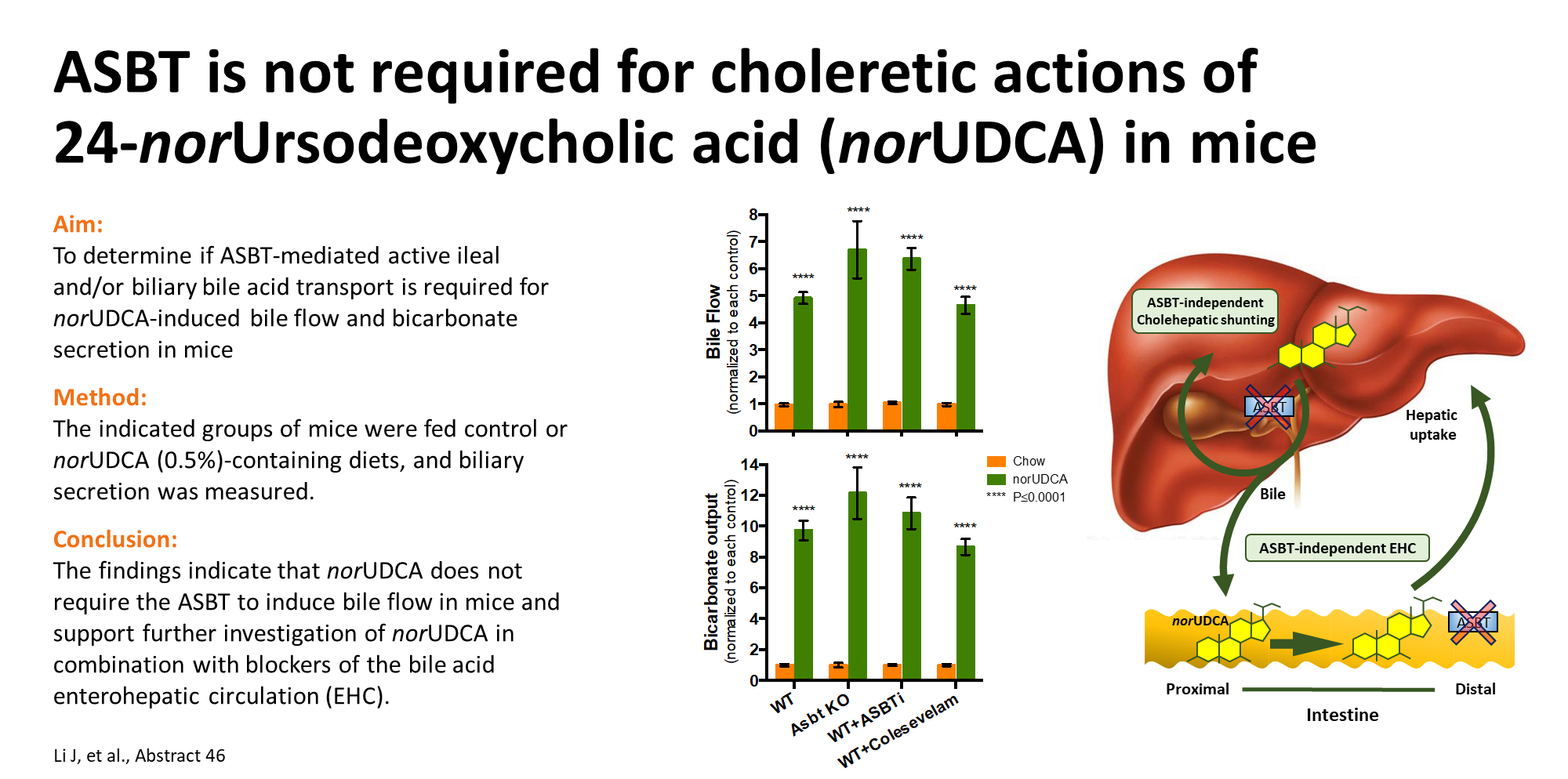 [Speaker Notes: Abstract 46

Asbt Is Not Required for the Choleretic Actions of 24-Norursodeoxycholic Acid in Mice

Jianing Li1, Anuradha Rao1, Kimberly Pachura1, Courtney Ferrebee2, Claudia Daniela Fuchs3, Dr. Saul J. Karpen1, Dr. Michael H. Trauner3 and Dr. Paul A. Dawson1, (1)Division of Pediatric GI/Hepatology, Emory University School of Medicine, (2)Emory Vaccine Center, Emory University, (3)Internal Medicine III, Division of Gastroenterology and Hepatology, Medical University of Vienna
 
Background: 24-norursodeoxycholic acid (norUDCA) has shown benefit in cholestatic animal models and a human clinical trial of PSC, with a proposed efficacy attributed in part to enhanced cycling between the biliary tract and liver (cholehepatic shunting). It is unknown if the major intestinal and biliary bile acid transporters, the Apical Sodium-dependent bile acid cotransporter (ASBT) and Organic solute transporter alpha-beta (OSTαβ) are needed for the absorption and cholehepatic shunting of norUDCA. The primary aims of this study were to determine: 1) if norUDCA is an ASBT substrate, and 2) if ASBT or OSTαβ are required for the norUDCA-induced hypercholeresis. 

Methods: Transport of UDCA and norUDCA were evaluated in ASBT-expressing MDCK cells. Adult male WT, Asbt KO mice and Ostα mice (C57Bl/6J) were fed chow or chow diet supplemented with norUDCA (0.5% w/w) for one week. Gallbladder cannulation was then performed to collect bile for measurements of bile flow rate, biliary bicarbonate secretion rate, bile pH, and other biliary solutes. 

Results: Both TUDCA and UDCA but not norUDCA inhibited ASBT-mediated [3H]taurocholate uptake in vitro. Bile flow rate, biliary bicarbonate concentration and output, and bile pH were similar in WT and Asbt KO mice, and in background-matched WT and Osta mice. Administration of norUDCA significantly increased bile flow rate (5 to 6-fold), biliary bicarbonate concentration (~1.5 to 2-fold), and biliary bicarbonate output (9 to 12-fold) in both WT and Asbt KO mice (table 1). By contrast, norUDCA stimulation of bile flow and biliary bicarbonate output was attenuated in Osta KO versus WT mice (table 1). 

Conclusion: norUDCA is not a transport substrate for the human ASBT. Inactivation of the ASBT had little effect on the norUDCA-induced bicarbonate-rich hypercholeresis. The attenuated norUDCA-induced bicarbonate-rich hypercholeresis in Ostα KO mice may reflect a direct role of OSTαβ in norUDCA transport or may be secondary to adaptive changes in Ostα KO mice. These data suggest that norUDCA does not utilize ASBT for absorption, cholehepatic shunting or choleresis. These results also provide support for further investigation of the therapeutic potential of a combination of norUDCA and modulators of ASBT function in cholestatic liver disease. 

Disclosures:
Dr. Saul J. Karpen – Intercept: Consulting; Albireo: Advisory Committee or Review Panel; Retrophin: Consulting;
Dr. Michael H. Trauner – Falk: Advisory Committee or Review Panel; Falk: Speaking and Teaching; Falk: Grant/Research Support; Medical University of Graz (previous employer): Patent Held/Filed;
The following people have nothing to disclose: Jianing Li, Anuradha Rao, Kimberly Pachura, Courtney Ferrebee, Claudia Daniela Fuchs, Dr. Paul A. Dawson]
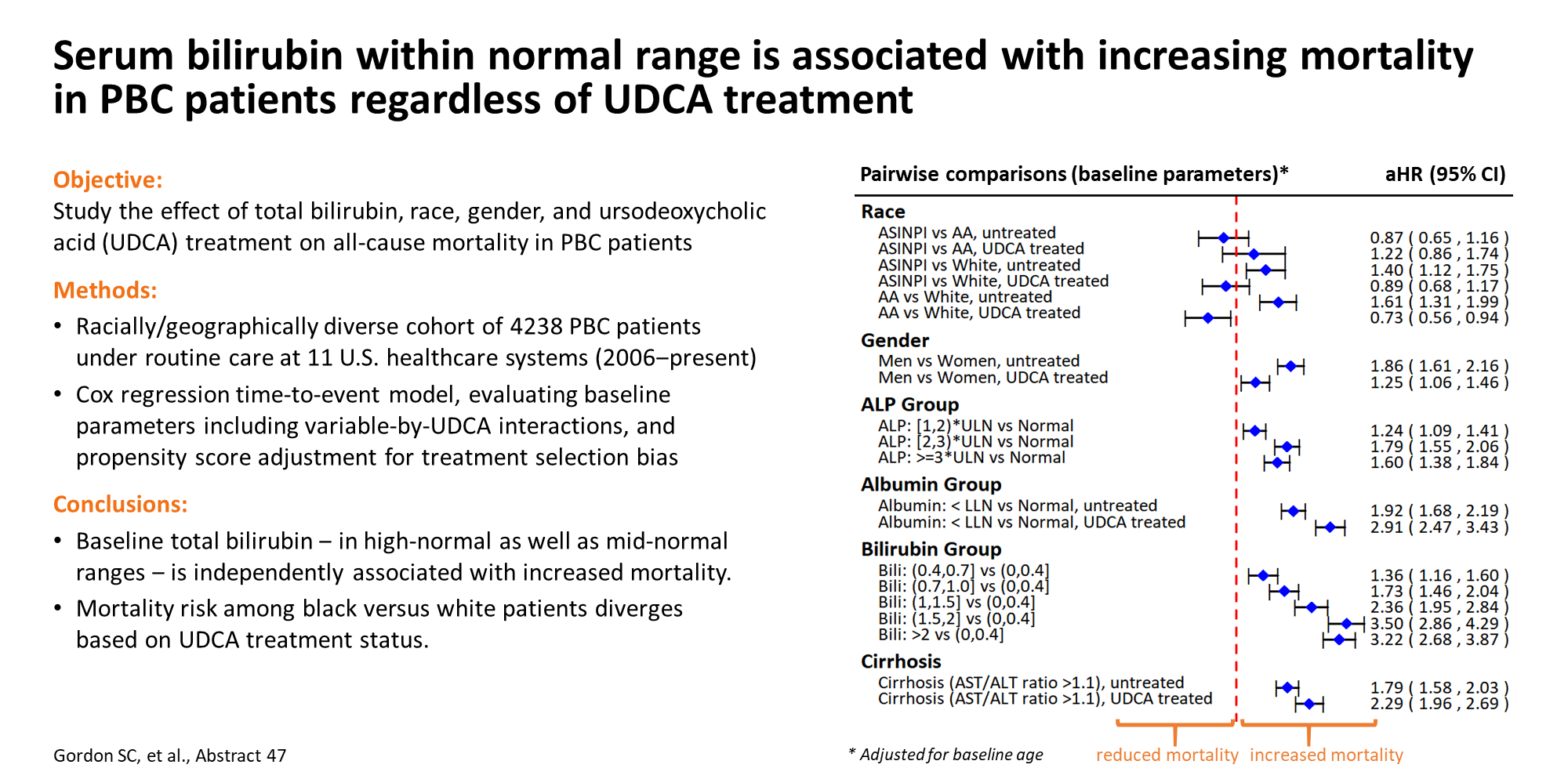 [Speaker Notes: Abstract 47

Serum Bilirubin within Normal Range Is Associated with an Increasing Risk of Mortality in Patients with Primary Biliary Cholangitis Regardless of Ursodeoxycholic Acid Treatment

Dr. Stuart C. Gordon1, Dr. Carla Rodriguez2, Dr. Robert J Romanelli3, Dr. Irina V Haller4, Dr. Heather Anderson5, Dr. Jeffrey J VanWormer6, Dr. Joseph A Boscarino7, Dr. Mark A Schmidt8, Dr. Yihe Daida9, Dr. Amandeep K. Sahota10, Dr. Jennifer L. Vincent11, Christopher L. Bowlus12, Ms. Talan Zhang13, Ms. Sheri Trudeau13, Dr. Jia Li13, Ms. Christina Melkonian13, Mr. Kuan-Han Wu13, Ms. Lora Rupp14, Dr. Mei Lu13 and The Fibrotic Liver Disease (FOLD) Consortium, (1)Henry Ford Health System, Detroit , MI, (2)Kaiser Permanente-Mid Atlantic States, (3)Palo Alto Medical Foundation, Research Institute, (4)Essentia Institute of Rural Health, Essentia Health, (5)Skaggs School of Pharmacy and Pharmaceutical Sciences, University of Colorado, (6)Marshfield Clinic, Research Foundation, (7)Department of Epidemiology and Health Services Research, Geisinger Clinic, (8)Kaiser Permanente- Northwest, (9)Kaiser Permanente-Hawaii, (10)Kaiser Permanente Southern California, (11)Scott and White Memorial Hospital, (12)UC Davis Medical Center, (13)Department of Public Health Sciences, Henry Ford Health System, (14)Henry Ford Health System
 
Background: A rise in bilirubin indicates worsening liver function in patients with primary biliary cholangitis (PBC). Recent reports have suggested that total bilirubin above 0.7 mg/dL may be linked to increased risk for liver transplantation and mortality. The Fibrotic Liver Disease Consortium analyzed the impact of bilirubin as well as race, gender, and ursodeoxycholic acid (UDCA) treatment on risk of all-cause mortality in patients from 11 U.S. health systems. 

Methods: Data were collected from “index date” (the latest among PBC diagnosis date, UDCA initiation date, or 1/1/2006) through 12/31/2016. Bilirubin was categorized as >2, 2–>1.5, 1.5–>1.0, 1.0–>0.7, 0.7–>0.4, and ≤0.4 mg/dL. Inverse Probability of Treatment Weighting (IPTW) was used to adjust for UDCA selection bias. Cox regression (univariate, including variable-by-UDCA interactions, followed by multivariate) was used to estimate the impact of risk factors on mortality. 

Results: Among 4243 patients (8% African American, 7% Asian American/Pacific Islander (AAPI), 21% Hispanic), 25% died after index date through 2016. Variables retained in the final multivariate model included age at index, Hispanic ethnicity, baseline bilirubin, alkaline phosphatase, and interactions of UDCA with 4 variables (race, gender, AST/ALT>1.1, and albumin). Among UDCA-treated patients, African Americans had significantly lower mortality than Whites (adjusted Hazard Ratio [aHR]=0.72, 95% CI 0.55–0.93); among untreated patients, this relationship was reversed (aHR=1.96, 95% CI 1.50–2.57). Bilirubin level was strongly and positively associated with increasing mortality; compared to patients with low-normal bilirubin (≤0.4 mg/dL), those in the mid-normal (0.7–>0.4) or high-normal (1.0–>0.7) ranges had significantly higher mortality (figure). Mortality was higher among men, Hispanics, and patients with hypoalbuminemia. After IPTW, UDCA treatment was associated with reduced mortality in all categories except in White women with AST/ALT>1.1 and hypoalbuminemia. 

Conclusion: UDCA treatment was associated with reduced mortality across most patient groups. Regardless of UDCA treatment, high-normal bilirubin (1.0–>0.7 mg/dL) was associated with twice the risk of death compared to bilirubin ≤0.4 mg/dL. The divergent mortality rates observed between African Americans and Whites regarding UDCA treatment are novel and require further research. Our results suggest that, even within the normal range, higher serum bilirubin levels are associated with increased mortality among PBC patients. 

Disclosures:
Dr. Carla Rodriguez – Gilead: Stock Shareholder;
Christopher L. Bowlus – Intercept Pharmaceuticals: Grant/Research Support; Cymabay: Grant/Research Support; Contatus: Advisory Committee or Review Panel; Gilead: Grant/Research Support; BMS: Advisory Committee or Review Panel; Arena: Grant/Research Support; GSK: Grant/Research Support; NGM Bio: Grant/Research Support; Takeda: Grant/Research Support; Genkyotex: Grant/Research Support; JKB Taiwan: Grant/Research Support; TARGET Pharmasolutions: Grant/Research Support;
Dr. Jia Li – Intercept Pharmaceuticals: Grant/Research Support;
Mr. Kuan-Han Wu – Intercept Pharmaceutical: Grant/Research Support; Gilead Sciences: Grant/Research Support;
Ms. Lora Rupp – Intercept Pharmaceuticals: Grant/Research Support; Gilead Sciences: Grant/Research Support;
The following people have nothing to disclose: Dr. Yihe Daida, Dr. Jennifer L. Vincent]
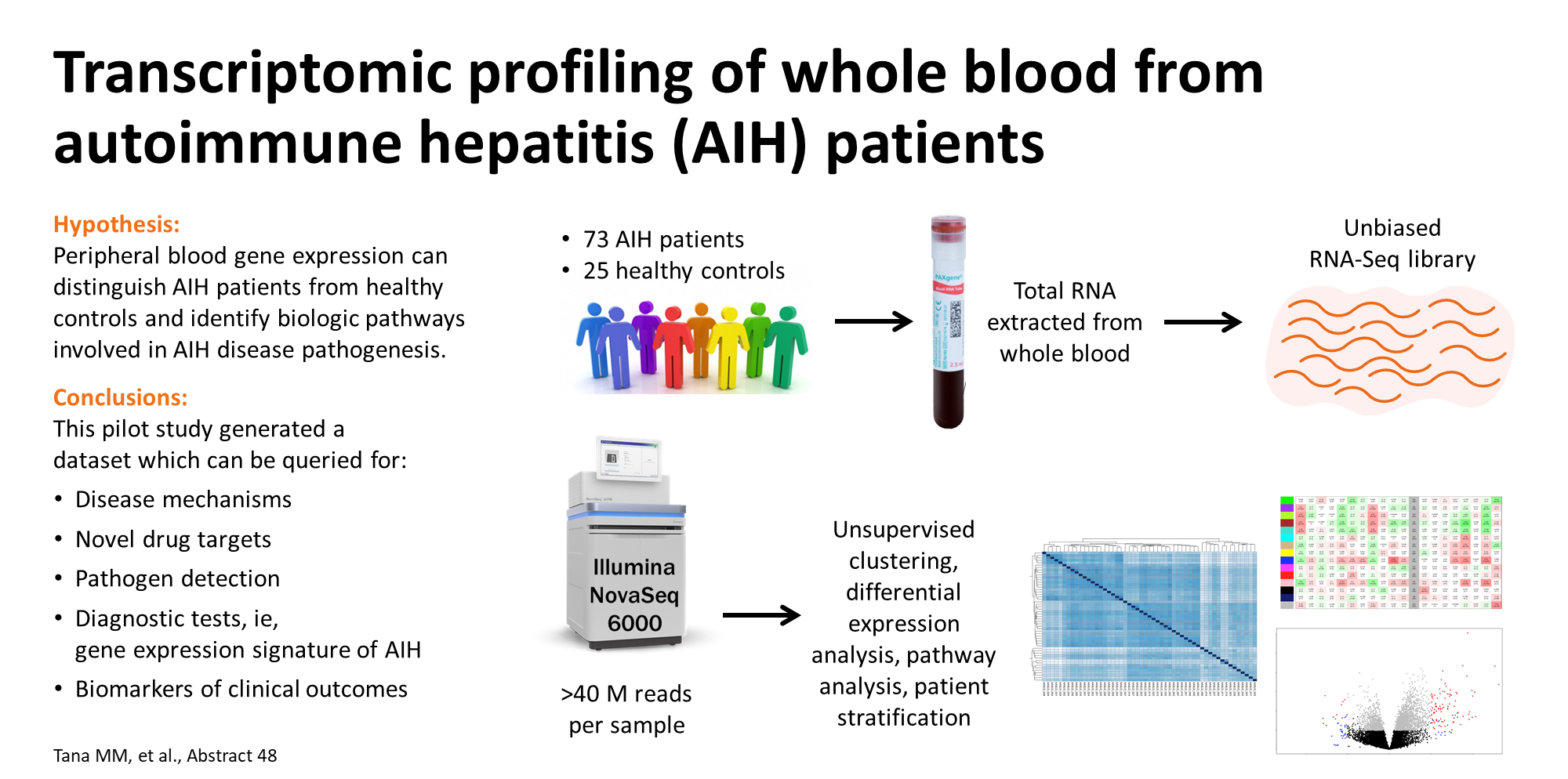 [Speaker Notes: Abstract 48

Transcriptomic Profiling of Whole Blood from Autoimmune Hepatitis Patients Reveals Signatures of Disease Pathogenesis

Dr. Emily Crawford1, Dr. Craig Lammert2, Dr. Arielle Klepper3, Maira Phelps1, Breann McGee4, Amy Lyden1, Dr. Joseph DeRisi1, Prof. Sandy Feng3 and Dr. Michele M. Tana3, (1)Chan Zuckerberg Biohub, (2)Gastroenterology & Hepatology, Indiana University School of Medicine, (3)University of California, San Francisco, (4)Indiana University School of Medicine
 
Background: Molecular mechanisms of autoimmune hepatitis (AIH) pathogenesis remain obscure. Unbiased studies of gene expression in AIH are needed to elucidate disease mechanisms. We are undertaking an RNA Sequencing (RNA-Seq) study to compare mRNA expression in whole blood from AIH and healthy control patients. 

Methods: Samples: 73 AIH patients (probable or definite; simplified IAIHG score >=6) and 25 healthy controls were recruited from the GRACE study. Cases with concomitant liver disease were excluded. RNA: Whole blood was collected and RNA extracted using the PaxGene system. Concentration (Qbit) and RNA integrity (Fragment Analyzer) were measured. Seq: Library prep was performed using NEBNext Ultra II RNA Kit. Sequencing was performed on MiSeq (average 320,000 reads/sample). QC and alignment were performed using IDSeq (Chan Zuckerberg Initiative). To perform preliminary analysis, all AIH patient data was additively combined into a single dataset, all control data into another. Data were analyzed using Ingenuity Pathway Analysis software. 

Results: Data obtained from patients at the time of sample collection is summarized in table 1. Shallow preliminary RNA-Seq was performed on 40/73 AIH patients and 15/25 controls to identify high abundance transcripts for depletion prior to deeper RNA-Seq on a NovaSeq instrument; >70% of reads mapped to ribosomal RNAs, indicating a need for depletion. IPA analysis comparing concatenated datasets (one AIH patient dataset, n=40 AIH patients, compared to one healthy control data set, n=15 control patients) revealed that the AIH group had increased activation in immunologic signaling relative to controls. Notably, retinoic acid receptor activation, which promotes TReg induction and inhibits Th17 differentiation, was decreased in AIH patients, and significantly enriched in healthy control patients (control enrichment p<10^ -15). Pathway analysis identified HNF4a, a gene important for hepatocyte barrier function and a possible susceptibility locus for Ulcerative Colitis, as the top upstream regulator of gene expression in AIH patients relative to controls (p<10^ -23). 

Conclusion: Preliminary molecular profiling of AIH patients showed enrichment in signals of immunologic activation, including novel pathways at the intersection of gut homeostasis and immune modulation. Deeper RNA-Seq on the full cohort to define gene expression signatures in AIH is now underway.

Disclosures:
Dr. Emily Crawford – Chan Zuckerberg Biohub: Employment;
Prof. Sandy Feng – Novartis: Advisory Committee or Review Panel; Third Rock Ventures: Consulting; Biomarin: Consulting; RegenXBio: Consulting; Juno Therapeutics: Consulting;
The following people have nothing to disclose: Dr. Craig Lammert, Dr. Arielle Klepper, Dr. Michele M. Tana]
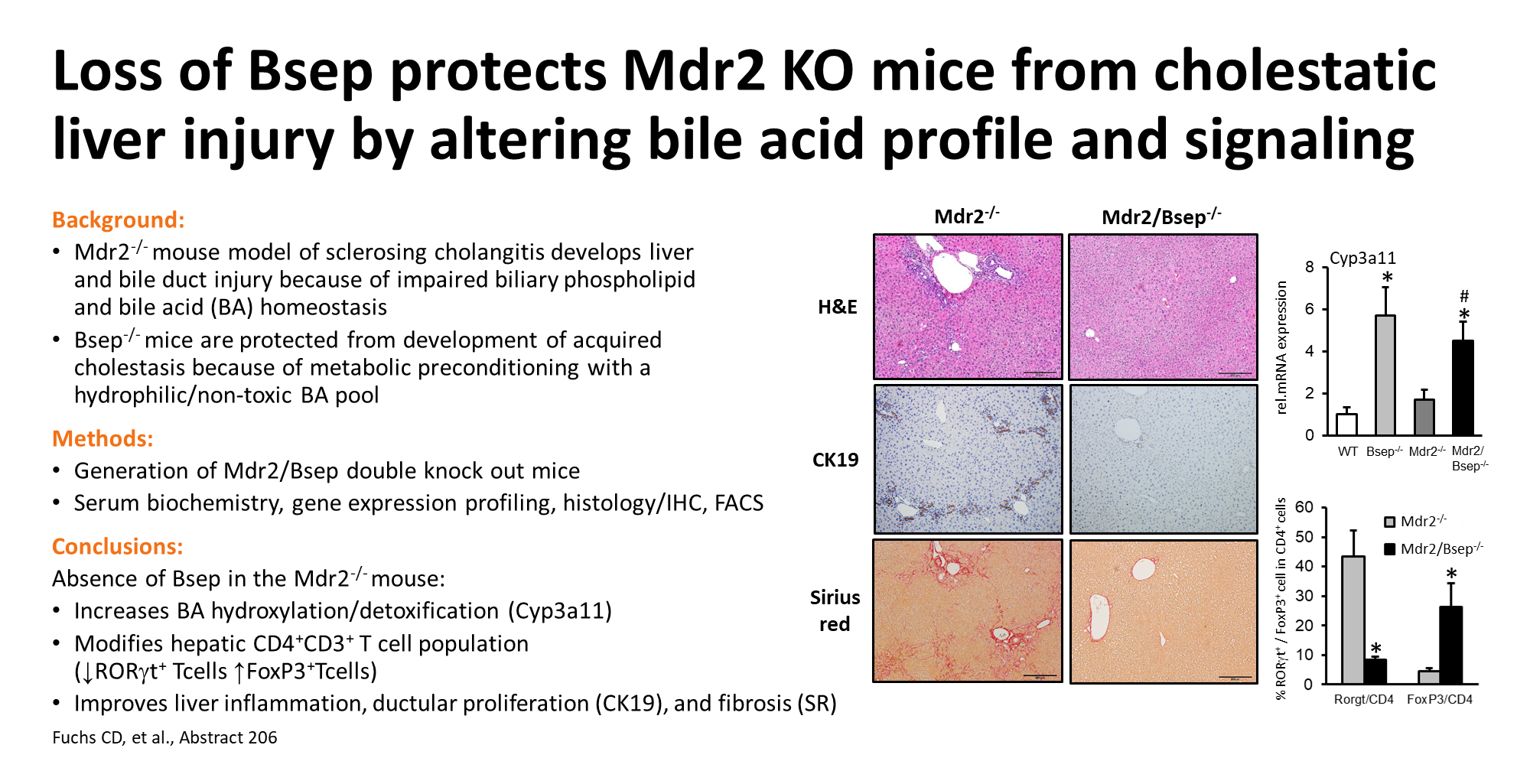 [Speaker Notes: Abstract 206

Absence of Bsep (ABCB11) Protects MDR2 (ABCB4) KO Mice from Cholestatic Liver and Bile Duct Injury through Anti-Inflammatory Bile Acid Composition and Signaling

Claudia Daniela Fuchs1, Dr. Veronika Mlitz2, Prof. Gustav Paumgartner2, Dr. Matteo Tardelli1, Mr. Moritz Menz2, Dr. Susanne Wolfrum3, Dr. Annika Wahlström4, Dr. Marcus Ståhlman5, Prof. Tatjana Stojakovic6, Prof. Christian Wolfrum7, Prof. Hanns-Ulrich Marschall4 and Dr. Michael H. Trauner8, (1)Division of Gastroenterology and Hepatology, Department of Internal Medicine III, Medical University of Vienna, (2)Internal Medicine III, Medical University of Vienna, (3)Laboratorium Für Organische Chemie, ETH Zürich, (4)Department of Molecular and Clinical Medicine, Sahlgrenska Academy, University of Gothenburg, (5)Department of Molecular and Clinical Medicine, University of Gothenburg, (6)Clinical Institute of Medical and Chemical Laboratory Diagnostics, Medical University of Graz, (7)Laboratory of Translational Nutrition Biology, Institute of Food, Nutrition and Health, Swiss Federal Institute of Technology, ETH Zürich, (8)Division of Gastroenterology & Hepatology, Department of Internal Medicine III, Medical University of Vienna, Austria
 
Background: Bsep (Abcb11) KO mice are protected from acquired cholestasis by metabolic preconditioning resulting in a hydrophilic bile acid (BA) pool with formation of tetrahydroxylated bile acids (THBAs). We aimed to explore whether increased BA detoxification/THBAs alters inflammatory signaling, thereby improving liver injury in the Mdr2 (Abcb4) KO mouse model of sclerosing cholangitis. 

Methods: Cholestatic liver injury, hepatic inflammation and fibrosis in Mdr2/Bsep DKO and Mdr2 KO mice was studied for comparison. In addition BDL WT and Mdr2 KO mice were treated with a THBA. Gene expression profiles of inflammatory/fibrotic markers were investigated by RT-PCR and Western blotting. RORgt+ and FOXP3+ T cells from liver were quantified by FACS. In vitro, the impact of THBA on EGR1 signaling in IHH cells and RORgt as well as NFkB signaling in Jurcat cells (stably transfected with GFP -NFkB) were analyzed. 

Results: In contrast to Mdr2 KO, DKO mice displayed increased BA hydroxylation and lacked histological features of sclerosing cholangitis. 67% of serum BAs in DKO mice were polyhydroxylated, with THBAs being most prominent, while Mdr2 KO mice had no such BAs. In contrast to profoundly increased gene expression of inflammatory and fibrotic markers (F4/80, Tnfa, Mcp1, Desmin, Col1a1; p<0,05) in Mdr2 KO, no increases were seen in DKO. EGR1 (a key regulator of hepatocellular cytokine secretion) protein levels were profoundly reduced in livers of DKO compared to Mdr2 KO mice. In IHH cells, THBA reduced mRNA of Egr1 and its pro-inflammatory downstream targets (IL8, Icam, Cxcl2; p<0,05). Increased levels of PHBAs were associated with reduced RORgt+ (regulator of TH17 cell differentiation) cells but increased FOXP3+ (Treg differentiation) within the CD4+CD3+ T cell population (50% RORgt+ and 5% FOXP3+ in Mdr2 KO versus 10% RORgt+ and 30% FOXP3+ cells in DKO). In vitro, THBA attenuated RORgt signaling at mRNA (IL23 -55%, TGFb-25%; TH17 related cytokines) in Jurcat cells. It also attenuated CDCA-induced NFkB activation in GFP-NFkB transfected Jurcat cells. THBA feeding reduced inflammatory (IL1b, Cxcl1 by 50%) and fibrotic (Col1a2 by 80%) genes in Mdr2 KO. In line, in WT BDL mice, bile infarct size, F4/80 immunostaining and inflammatory gene expression (F4/80 -50%, Cxcl1 -55% and Cxcl2 -75%; p<0,05) were also profoundly reduced by THBA. 

Conclusion: Increased formation of THBA (due to absence of Bsep) or THBA administration represses key pro-inflammatory signals such as EGR1, NFkB and RORgt in hepatocytes and immune cells. These changes protect Mdr2 KO mice from cholestasis-associated inflammation and fibrosis. Therefore, THBA and their downstream targets may be a new potential treatment strategy for cholestatic liver diseases.

Disclosures:
Prof. Hanns-Ulrich Marschall – Intercept: Advisory Committee or Review Panel; Bayer: Advisory Committee or Review Panel;
The following people have nothing to disclose: Claudia Daniela Fuchs, Dr. Veronika Mlitz, Prof. Gustav Paumgartner, Dr. Matteo Tardelli, Mr. Moritz Menz, Prof. Tatjana Stojakovic, Dr. Michael H. Trauner]